IntegralrechnungBerechnung von FlächeninhaltenBeispiel mit Parameter
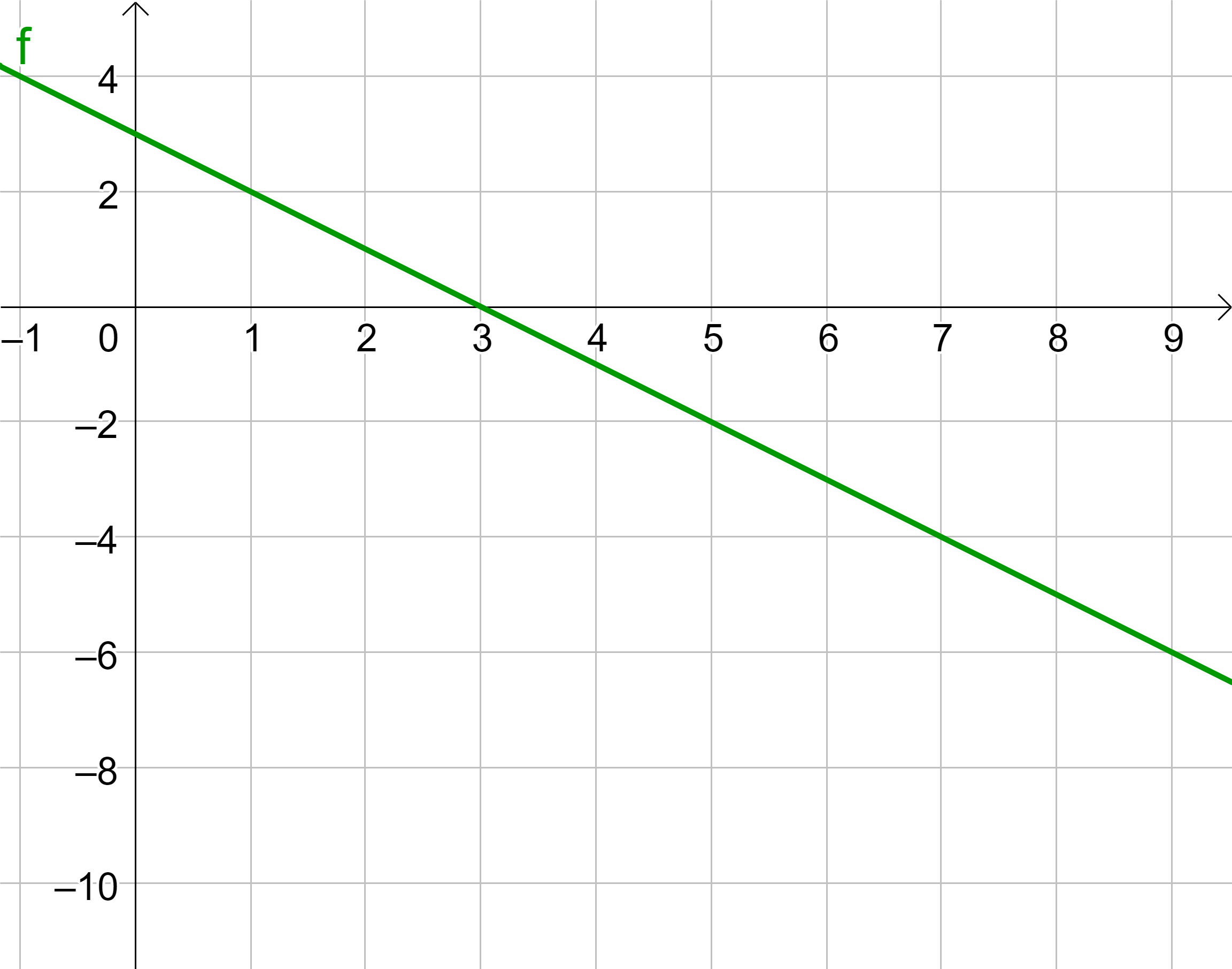 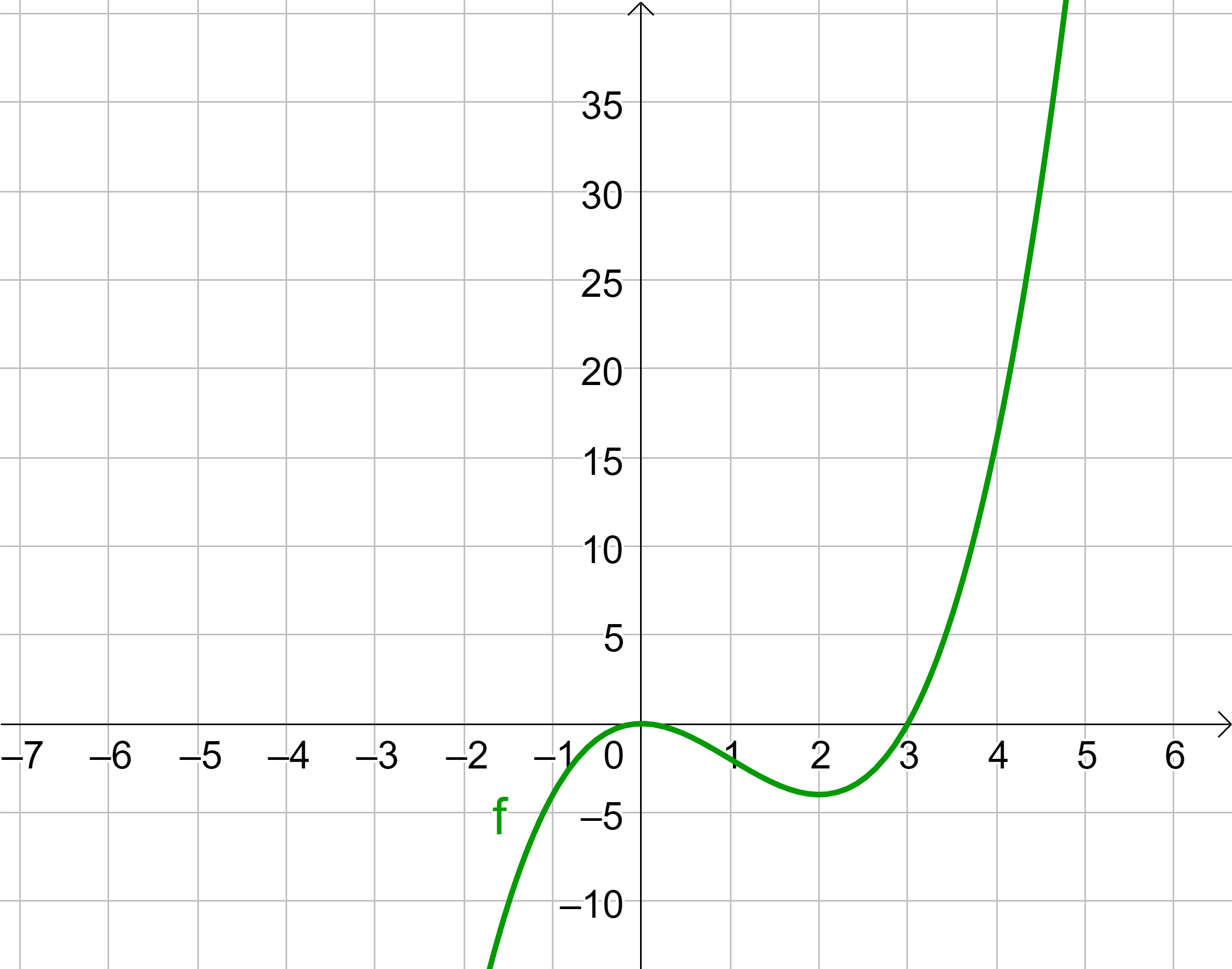